Electric Machine Design Course
PM Synchronous Design Theory,
SPM & IPM Rotor Types
Lecture # 28
Mod 28 Copyright: JR Hendershot 2012
270
Introduction for PMDC (PMDC & PMAC are the same motor type)
PMDC, BLDC or Brushless DC (Permanent magnet brushless DC motors):
	
	- Inner, outer or axial SPM rotors (surface permanent magnets)
	- Back emf seldom sinusoidal, usually sort of flat-topped 
	- Magnet configuration can be arc shaped or bread-loaf shaped
	- Driven with “6-sep” drive, 120 deg. E commutation
		“Unipolar” drive with (3) transistors, (1) phase produces torque
			1/3 of stator copper utilized for producing torque & power
		“Bipolar” drive with (6) transistors, (2) phases produce torque
			2/3 of stator copper utilized for producing torque & power
	- Stator designs typically utilize phase coils placed around single teeth
	- Commutation requires shaft angle sensors or sensorless feedback
	- Speed (rpm) is proportional to DC rail voltage
Mod 28 Copyright: JR Hendershot 2012
271
Introduction for PMAC or PMSM (PMDC & PMAC are the same motor type)
PMAC, PMSM (Permanent magnet synchronous motor):
	
	- Inner SPM or IPM rotors (surface or internal magnets)
	- Sinusoidal back emf is desired with minimum harmonic content
	- Surface magnet configuration can be arc shaped or bread-loaf shaped
	- Internal magnet shapes usually simple rectangular blocks
	- Driven with hysteresis current control, 180 deg. E commutation
		 With (6) transistor drive, all (3) phases produces torque
			100% of stator copper utilized for producing torque & power
		Requires shaft pole or position feedback, censored or sensorless
	- Field oriented current control Id & Iq 
		(6) transistor bridge allows all three phases to produce shaft torque
		Requires censored or measured Ld & Lq commutation
	- Stator designs typically designed to facilitate sine shaped back emf
		One or more slots (& coils) per pole per phase
		Skew or rotor or stator or magnet pole shaping to vary air gap
Mod 28 Copyright: JR Hendershot 2012
272
Back EMF comparison
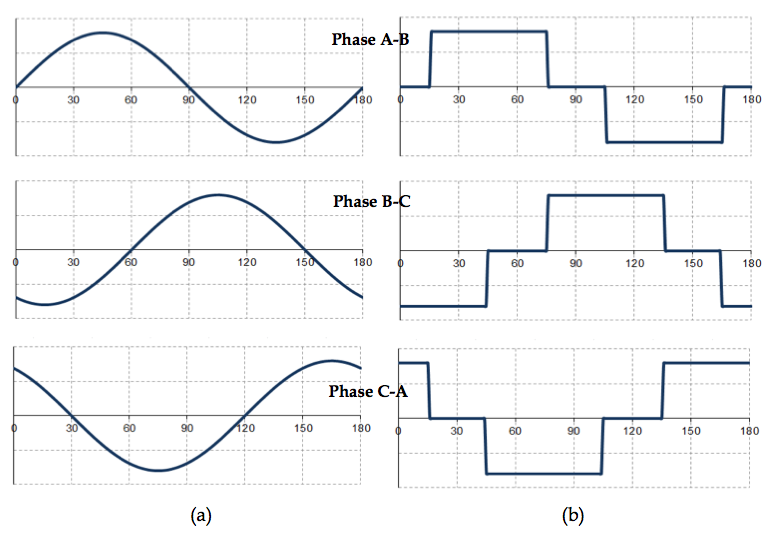 Ideal Sine back EMF 				   Ideal trapezoidal back EMF
Mod 28 Copyright: JR Hendershot 2012
273
Circuit Voltage Equations
Following equations are true with constant phase inductance











It is not necessary to use these equations for initial design purposes.
A simple back EMF equation can be used for sizing the design for effective turns
FEA analysis is used for final machine design analysis
R = Resistance
L = Inductance
v = Terminal voltage
e = Induced voltage
 i = Current
Φ = Flux
Ψ = Flux-Linkage
Mod 28 Copyright: JR Hendershot 2012
274
Voltage & Torque relationship for PM Brushless machines
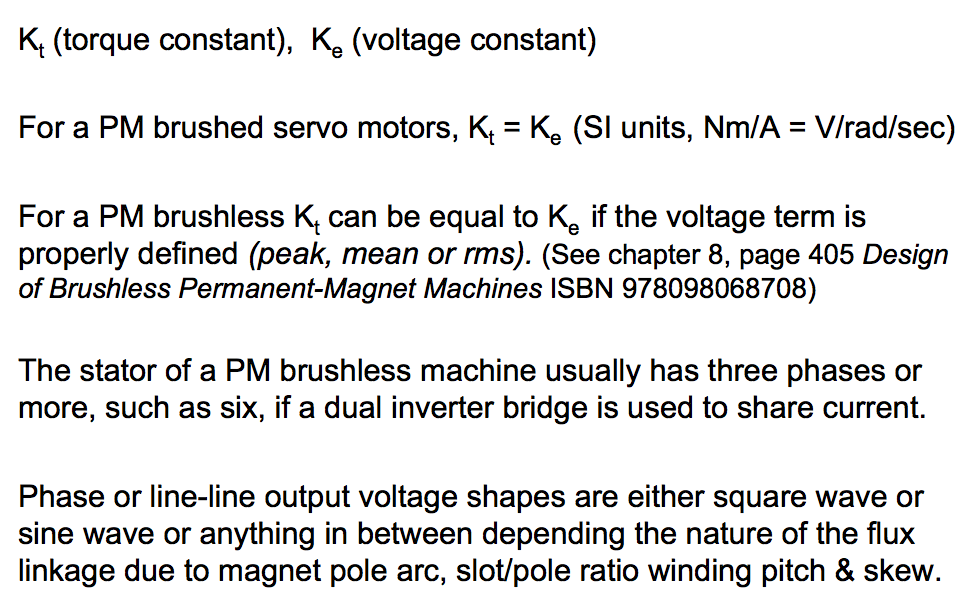 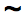 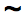 Mod 28 Copyright: JR Hendershot 2012
275
Useful flux linkage equation for initial design
The PM rotor makes turns/coil calculation estimates easy

Assume Ke ~  Kt and then use the following relationship:
V-sec/Rad ~ Nm/amp
Z  = total number of active conductors
  p  = number of poles
Φ  = active air gap flux/pole
Assumes one parallel current path
Mod 28 Copyright: JR Hendershot 2012
276
PM gap flux using soft iron pole concentrators
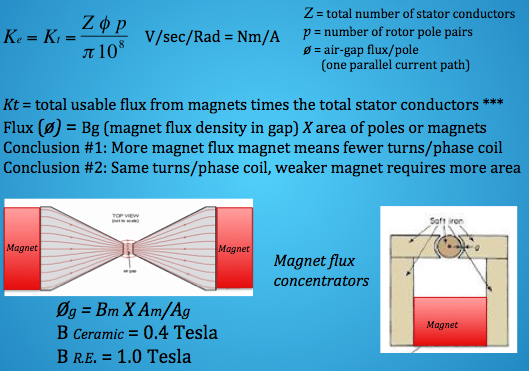 Mod 28 Copyright: JR Hendershot 2012
277
IPM components
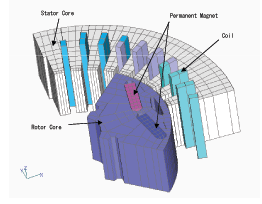 Shin-Etsu
Mod 28 Copyright: JR Hendershot 2012
278
(8) Pole IPM AC synchronous motor motor
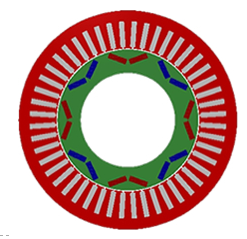 Td from magnets
Toyota (2004) Prius

(48) Slots, (8) poles

(2) Magnets/pole
	“V” shaped

Salient soft 
iron poles 
between 
magnet 
poles.
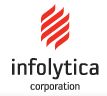 Tq from salient poles
Mod 28 Copyright: JR Hendershot 2012
279
IPM torque components
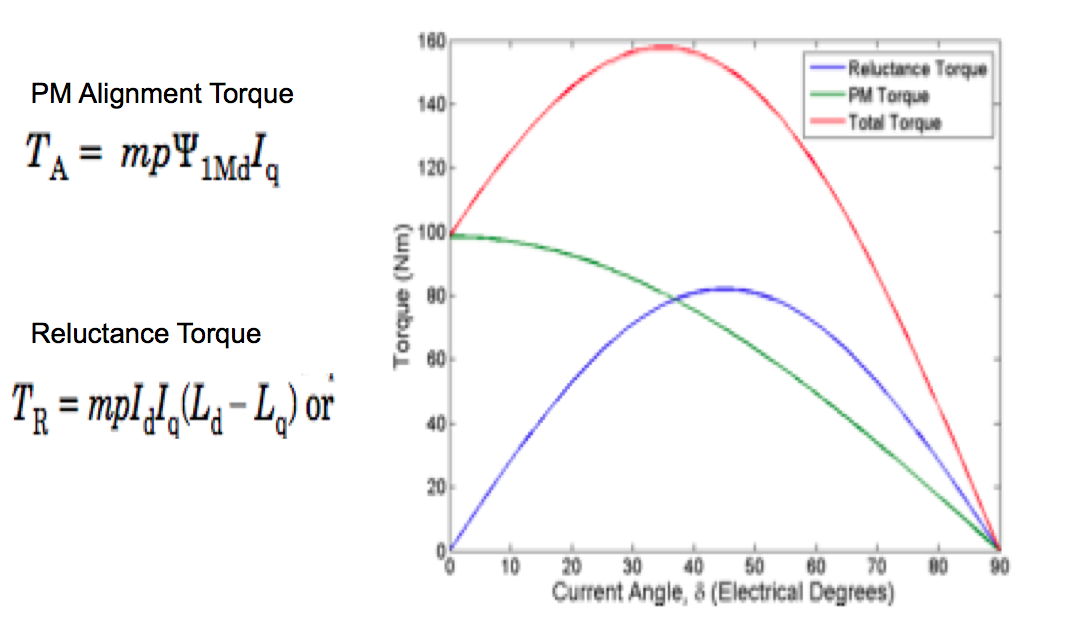 Mod 28 Copyright: JR Hendershot 2012
280
IPM Equivalent Circuits
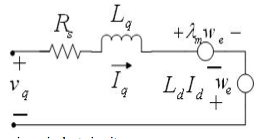 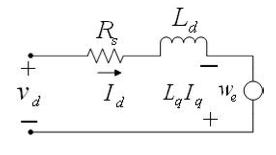 q-axis equivalent circuit
d-axis equivalent circuit
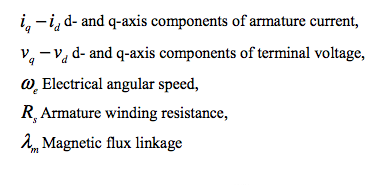 Mod 28 Copyright: JR Hendershot 2012
281
Air-Gap flux vs magnet grade
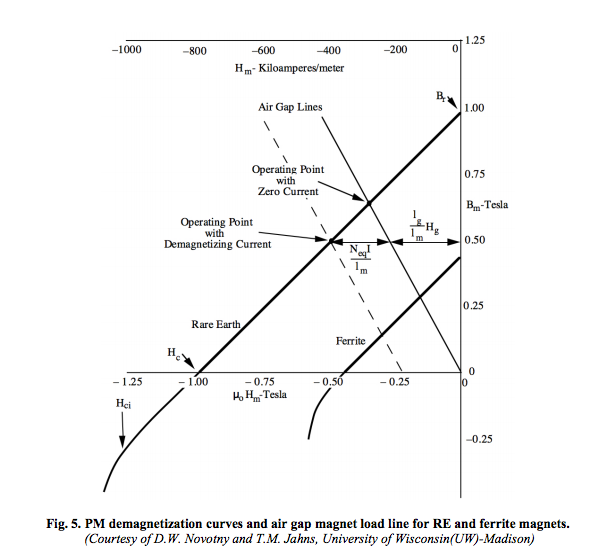 Mod 28 Copyright: JR Hendershot 2012
282
Torque and voltage relationship for brushless permanent-magnet machines
Kt  = torque constant &  Ke = voltage constant
	
	For a PM brushed servo motors, Kt = Ke  (SI units, Nm/A = V/rad/sec)
	
	For a PM brushless Kt can be equal to Ke  if the voltage term is properly 	defined (peak, mean or rms). (See chapter 8, page 405 Design of Brushless 	Permanent-Magnet Machines ISBN 978098068708)
   
	The stator of a PM brushless machine usually has three phases or more, 	such as six, if a dual inverter bridge is used to share current.
	
	Phase or line-line output voltage shapes are either square wave or sine 	wave or anything in between depending the nature of the flux linkage 
	due to magnet pole arc, slot/pole ratio winding pitch & skew.
Mod 28 Copyright: JR Hendershot 2012
283
Peak Motor Voltage Constant Ke [Vs/rad]
Peak flux linkage per phase

This becomes the average phase EMF during 120 deg. rotation

For L-L EMF there are two phase in series and taking into account that each phase coil has two sides which are linked by the flux the equation for the peak Ke or back EMF constant is:

		[Vs/rad]


The above equation is for wye connected (6) step machines.  If the phase windings are connected in delta, the 2/3 factor above 
is replaced by 1/3. (See page 180 in ISBN 978-09840687-0-8)
Mod 28 Copyright: JR Hendershot 2012
284
Peak Motor Torque Constant Kt [Nm/A]
For PMDC motors Kt (Nm/A) = Ke (Vs/Rad)

This does not hold true for PMAC synchronous brushless machines because of the number of phases and the wide variety of back EMF shapes. (As shown on a previous slide)

Assuming close to equal relationship is very useful for first approximations for the design process but frequently, multiplying line current times the Kt will not yield torque values equal to measured values.



See chapter # 8 in ISBN 978-0-9840687-0-8 for a detailed and rigorous analysis of this topic including  comparison charts on page # 422.
Mod 28 Copyright: JR Hendershot 2012
285
Permanent-Magnet Synchronous Generators
Any PM brushless machine can be operated as a generator

The machine can have surface rotor magnets of imbedded magnets

The power flow from motoring to generating is reversed

A prime mover (engine, turbine or other) supplies driving torque

A back EMF proportional to rpm is produces from line to line.

The output voltages from each line to line lead can be rectified using 
a simple diode bridge or an active transistor rectifier circuit.

Voltage regulation via prime mover speed control is seldom used

A down chopper is used to regulate Voltage for diode rectification

The active transistor bridge boosts the voltage for desired regulation
Mod 28 Copyright: JR Hendershot 2012
Permanent-Magnet Synchronous Generator Theory
Load types: Open Circuit, Short Circuit, Infinite Bus (grid), Diode Rectifier, passive Impedance & Active Rectifier (transistors)

For Diode rectifier with down chopper for regulation the EMF is designed to be 25% to 50% higher the the regulated DC voltage.

For active transistor rectification-voltage regulation, the EMF is designed to be 25% to 50% lower than the regulated DC voltage.
 (sometimes known as a boost regulator)

SPM generators exhibit very little voltage drop with load.

IPM generators can exhibit considerable voltage drop with load

PM motors generate if commutation is 180 deg from motoring
Mod 28 Copyright: JR Hendershot 2012
Permanent-Magnet Synchronous Generator
	Regulation with Diode Rectification
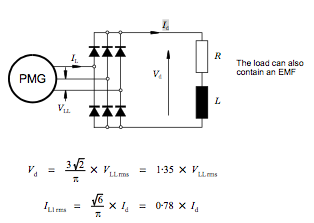 Direct Inductive-Resistive load or
DC output regulated with Transistor type Down-Chopper
I
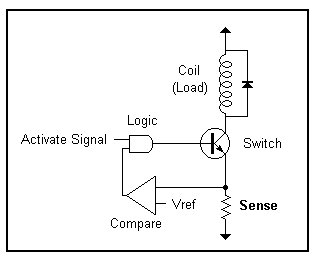 LOAD
V
Mod 28 Copyright: JR Hendershot 2012
Permanent-Magnet Synchronous Generator
     Active Transistor Rectifier-Regulation
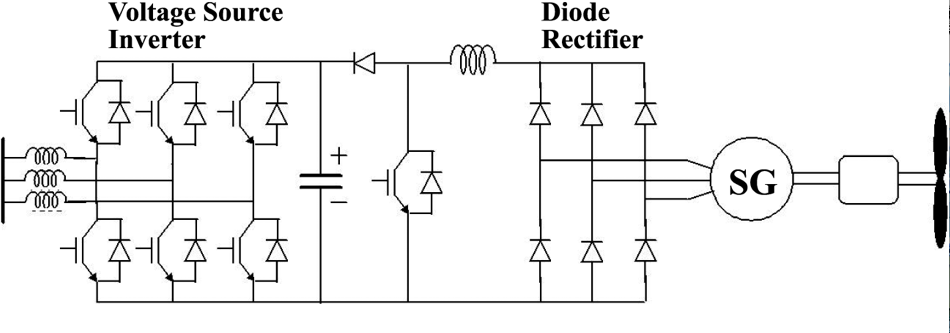 Mod 28 Copyright: JR Hendershot 2012
PMG  load P.F. & regulation
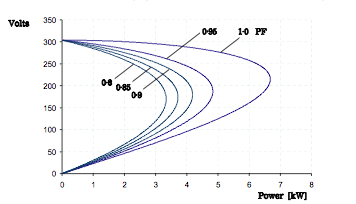 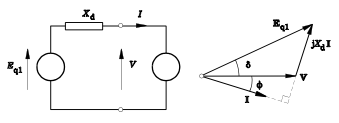 PMG to Infinite Bus (Wind turbine)
Voltage regulation curves with lagging P.F.
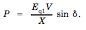 For a  more rigorous discussion of PMG performance connected to different loads
see chapter 9 in ISBN 978-0-9840687-0-8
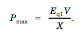 Mod 28 Copyright: JR Hendershot 2012
Torque for square wave driven brushless motor
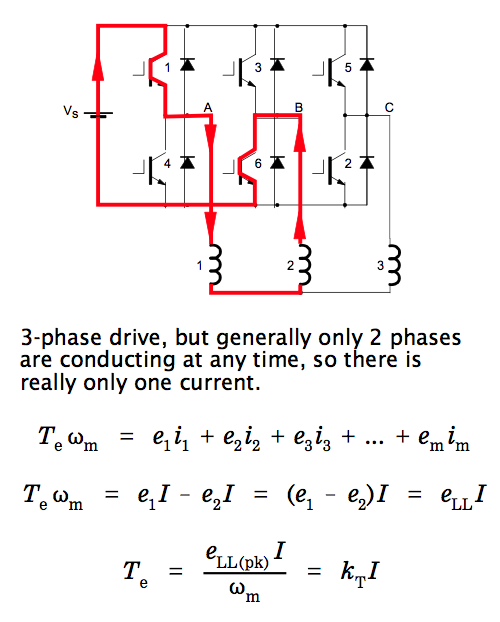 DR. TJE MILLER
Mod 28 Copyright: JR Hendershot 2012
291
Title
Mod 28 Copyright: JR Hendershot 2012
292
Title
Mod 28 Copyright: JR Hendershot 2012
293
Title
Mod 28 Copyright: JR Hendershot 2012
294
Title
Mod 28 Copyright: JR Hendershot 2012
295
Title
Mod 28 Copyright: JR Hendershot 2012
296